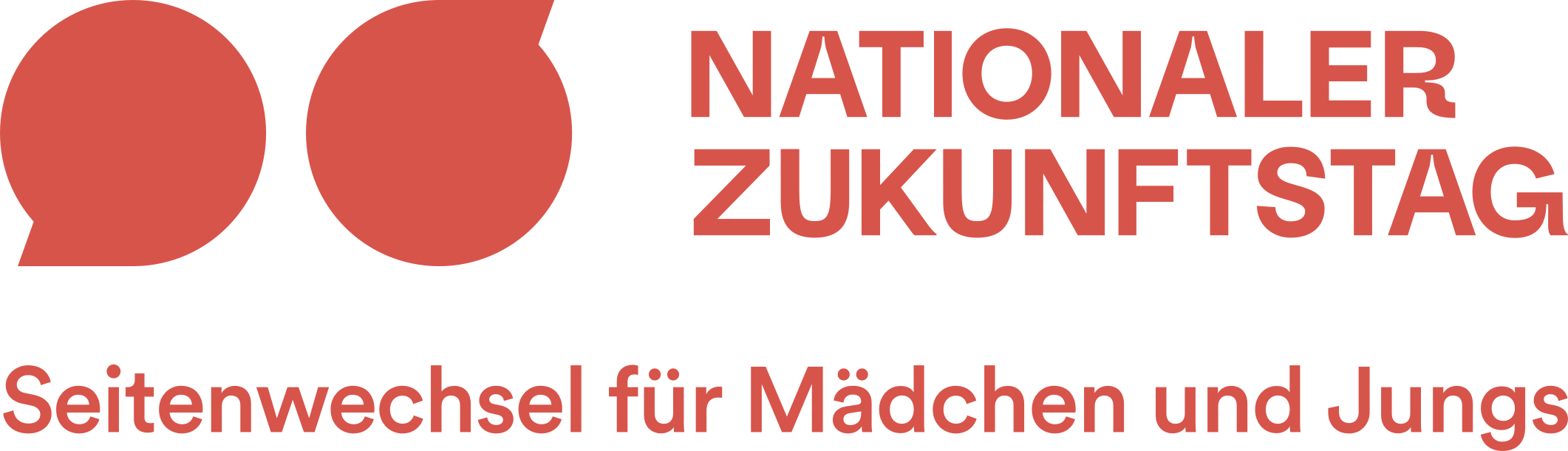 Ein Tag als HR-Fachmann
Projektteam:
Petra Musterfrau, Max Muster und Berta Beispiel
Dienstag, 23. Januar 2024
1
Ablauf des Workshops
Dienstag, 23. Januar 2024
2
Projektbeschreibung
Möchtest du erfahren, wie die Arbeit von HR-Fachmännern in einer grossen internationalen Firma aussieht? Dann mach mit! An unserem Zukunftstag erfährst du zum Beispiel, wie wir neue Mitarbeitende finden und wie die Bewerbungsgespräche ablaufen. Wir freuen uns auf deine Anmeldung.

Aktivität am Morgen
Rundgang
Wie finden wir Mitarbeitende? Bilder werden ausgesucht und diskutiert
Selektion von Bewerbungen
Beratung von Mitarbeitenden

Aktivität am Nachmittag
Bewerbungsgespräch Vorbereitung
Als HR-Fachmann selbst Bewerbungsgespräche führen
Auswertung
Dienstag, 23. Januar 2024
3
Ziel eines HR-Fachmanns
Allgemein gesagt: Die richtigen Leute mit den richtigen Prozessen in der Firma zusammenbringen.

Was sollte man beachten beim Bewerber/bei der Bewerberin?
Fähigkeiten
Persönlichkeit
Erfahrungen
Dienstag, 23. Januar 2024
4
Aktivität 1: Wie finden wir neue Mitarbeitende?
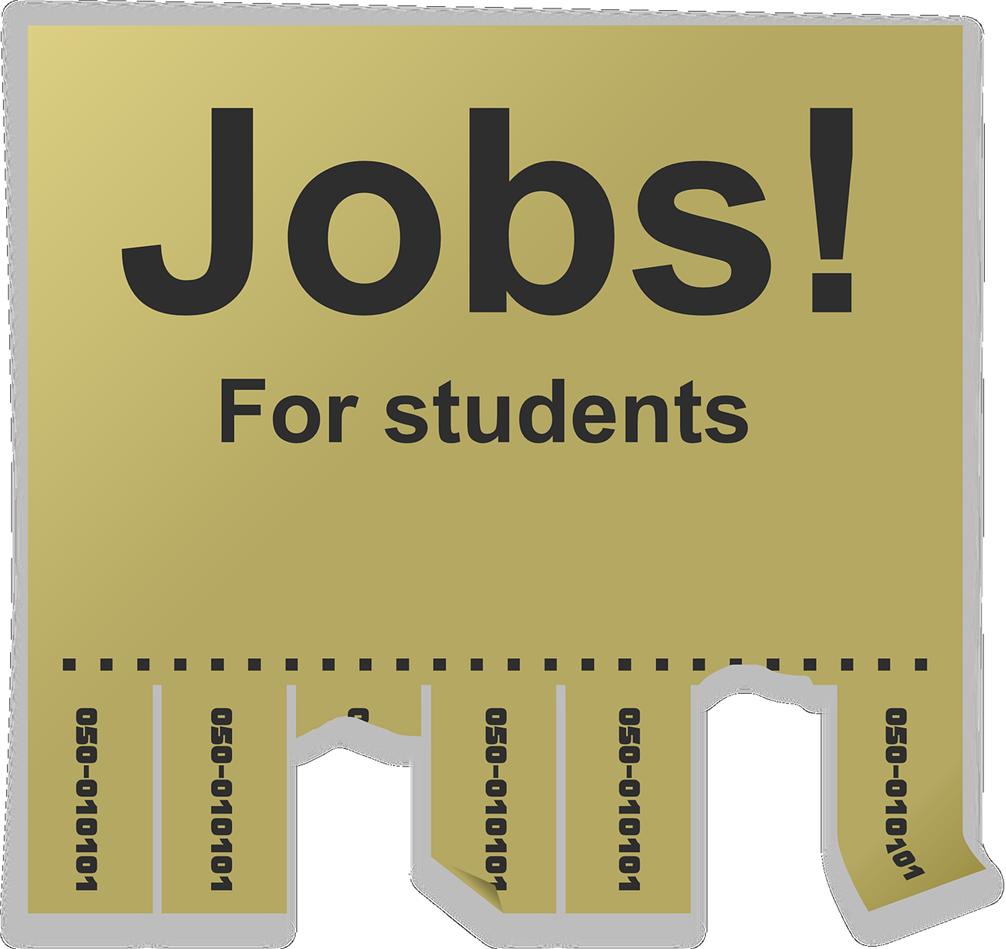 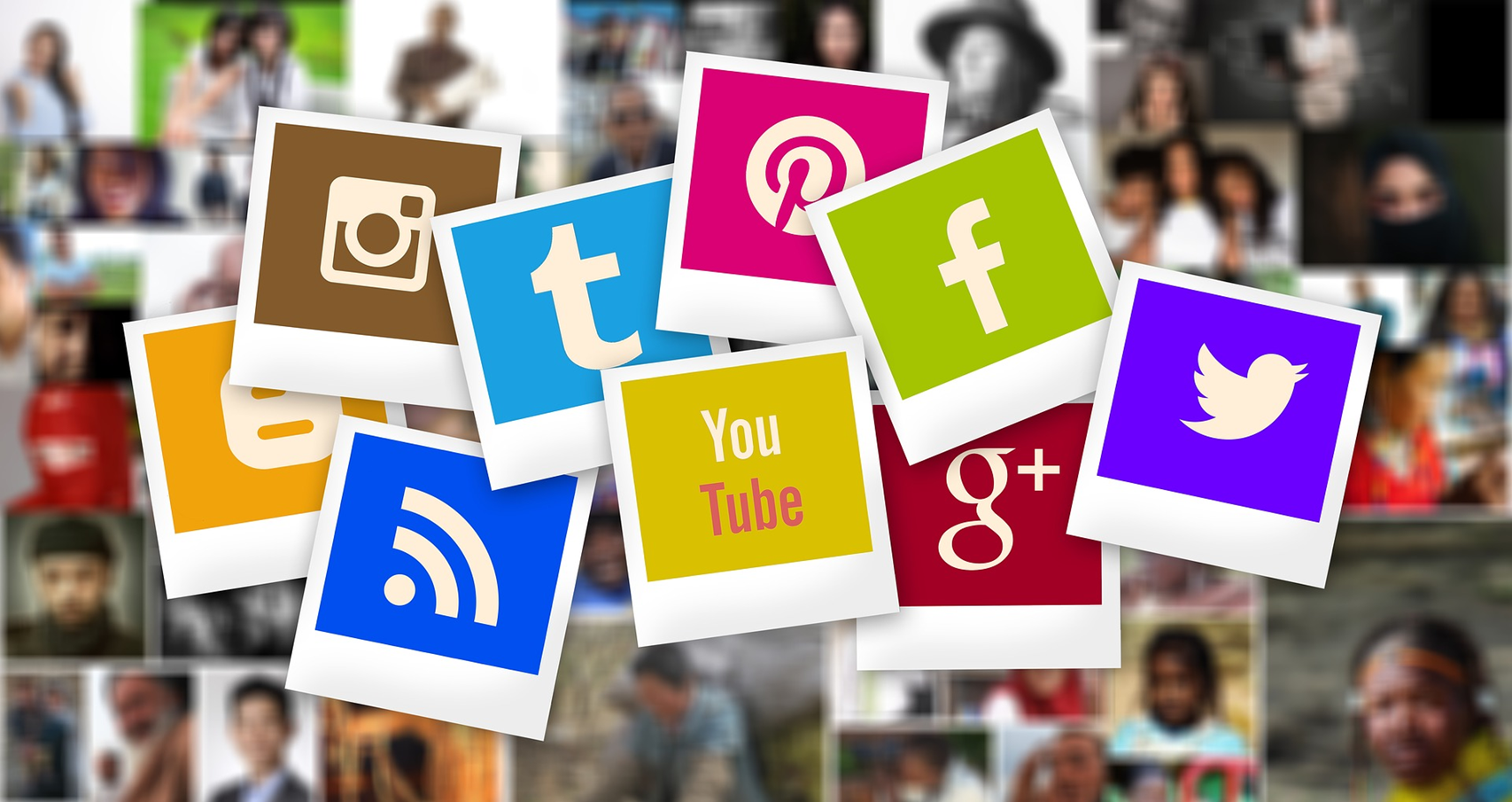 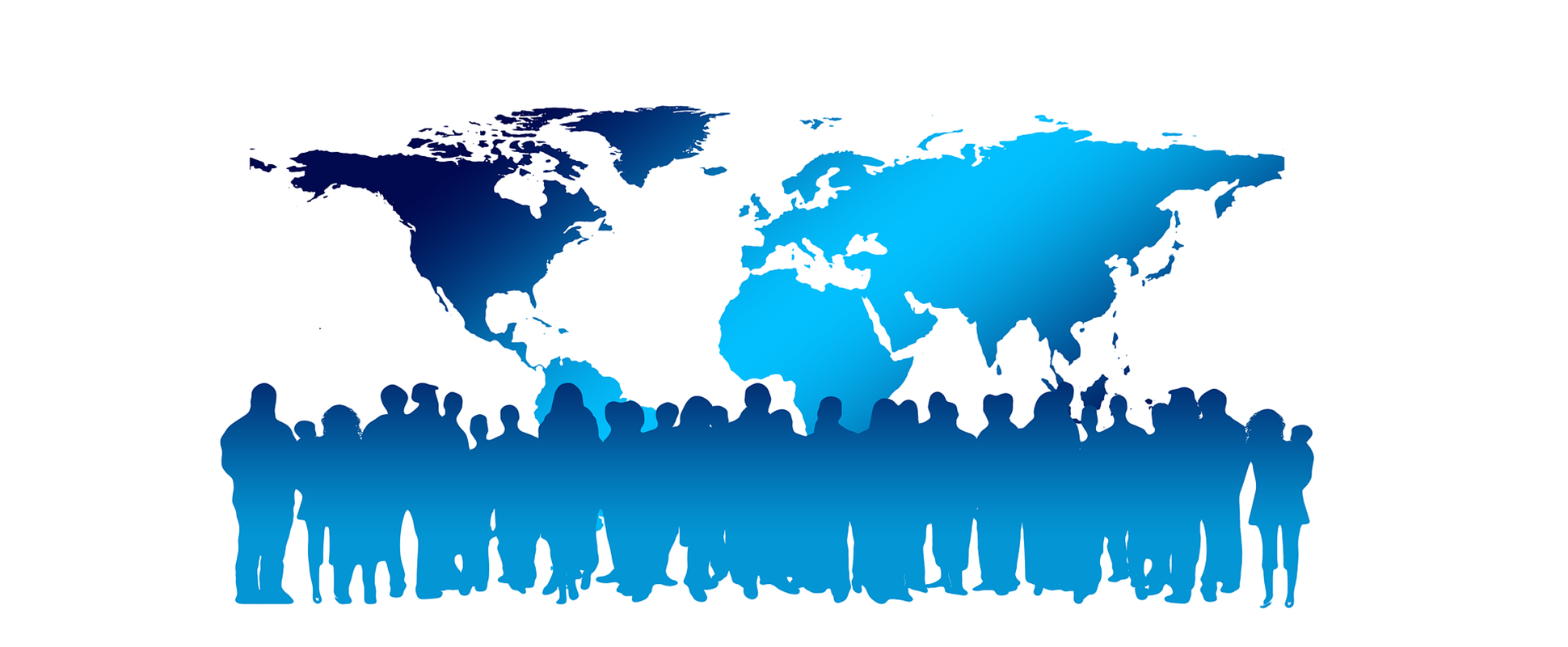 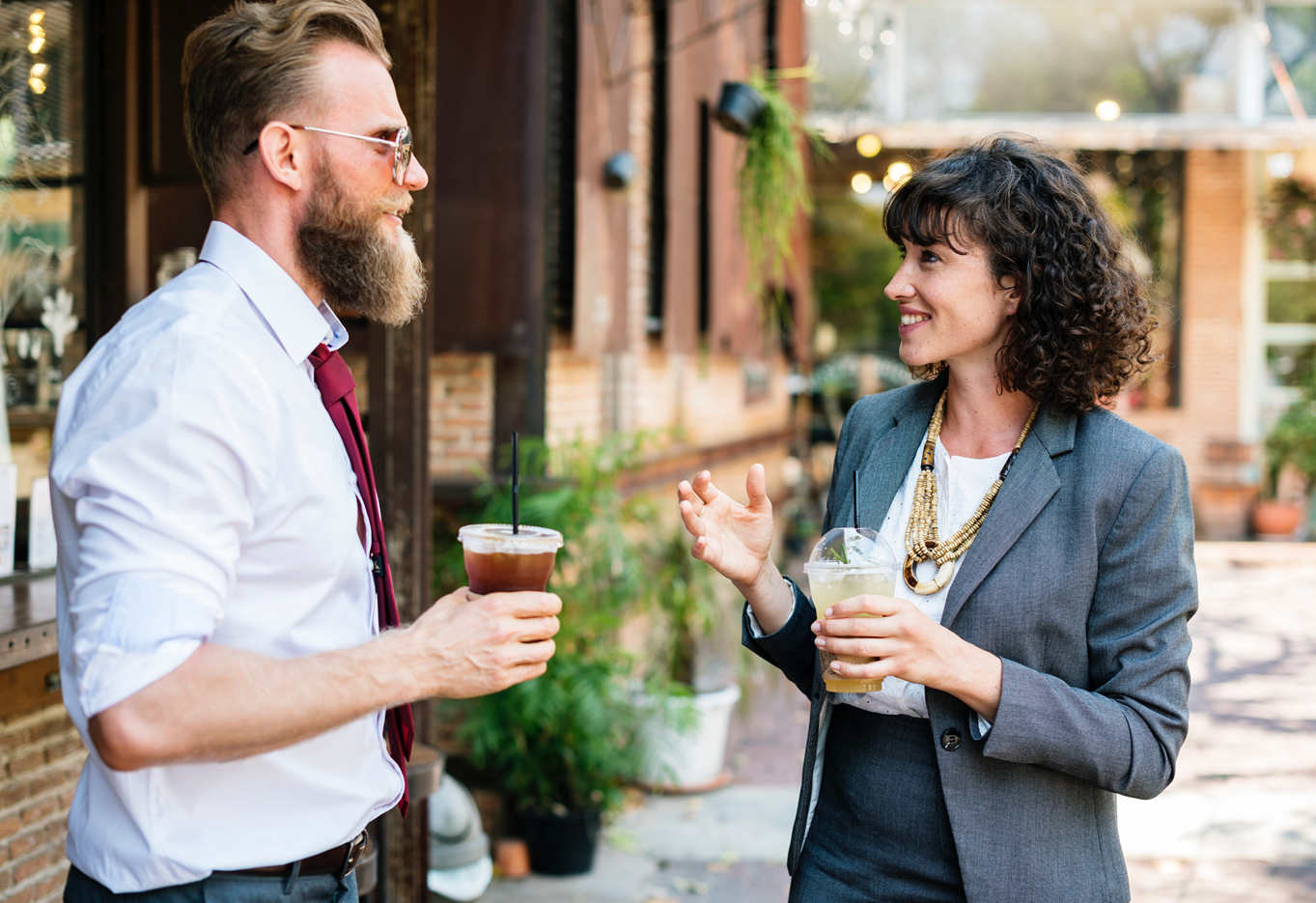 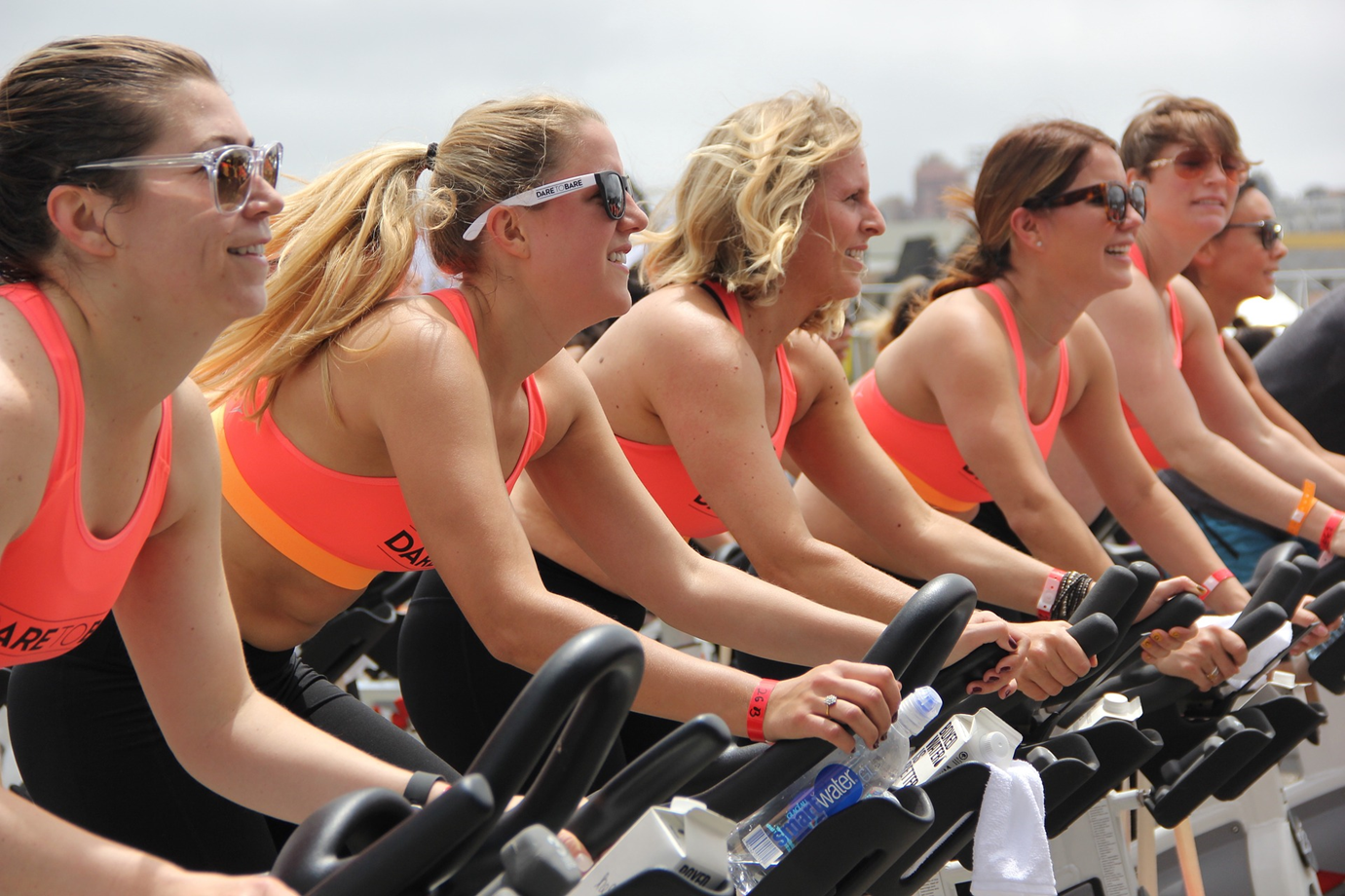 Dienstag, 23. Januar 2024
5
Aktivität 2: Selektion von Bewerbungen
Bewerbungsdossiers:

Worauf kommt es an?
Wie erkenne ich gute Bewerbungen?
Wie erkenne ich schlechte Bewerbungen?


Gruppenarbeit: Bewerbungen selektieren
Dienstag, 23. Januar 2024
6
Aktivität 3: Beratung von Mitarbeitenden
Problemsituationen im Alltag eines HR-Fachmanns:

Wie geht man damit um?



Gruppenarbeit: Ausarbeitung von Lösungen für Problemsituationen
Dienstag, 23. Januar 2024
7
Aktivität 4: Bewerbungsgespräche
Wie laufen die Bewerbungsgespräche ab?
Diskussion: Was ist wichtig, wenn man sich bewirbt? Welche Fragen kann man stellen?
Vorbereitung: Leitfaden für das Gespräch und Raster für die Beurteilung
Bewerbungsgespräche führen
Zurück in den Meeting-Raum
Auswertung
Dienstag, 23. Januar 2024
8
Aktivität 4: Bewerbungsgespräche
Dienstag, 23. Januar 2024
9
Aktivität 4: Stellenanzeige Junior Kreditorenbuchhalter:in
Ihre Aufgaben
Sicherstellen der fristgerechten Bearbeitung der anfallenden Aufgaben im Bereich Kreditorenbuchhaltung
Durchführung der nötigen Rechnungskontrolle gemäss Vorgaben 
Kontierung von Rechnungen 
Bearbeitung und Pflege der Stammdaten von Zuliefernden
Mithilfe bei Monats-, Quartals- und Jahresabschlüssen 
Erstellung von Zahlungsläufen und Einzelzahlungen 
Beitrag zur Verbesserung von Prozessen innerhalb des Aufgabengebietes

Was Sie mitbringen
Kaufmännische Grundausbildung 
Erste Erfahrungen im Bereich Buchhaltung 
Zahlenflair 
Gute IT-Kenntnisse (Excel)  
Gute Englisch-Kenntnisse in Wort und Schrift 
Rasche Auffassungsgabe, Flexibilität und Teamfähigkeit

Unser Angebot
Eine verantwortungsbewusste und abwechslungsreiche Tätigkeit in einem dynamischen und internationalen Umfeld
Ein motiviertes und leistungsstarkes Team 
Fundierte Einarbeitung und berufsbezogene Schulung
Entwicklungsmöglichkeiten in einem global wachsenden Unternehmen 

Kontakt: Petra Musterfrau, Muster AG, Beispielweg 10, CH-1111 Musterhausen, Telefon 011 111 11 11
Dienstag, 23. Januar 2024
10
Aktivität 4: Kandidat:in 1 (10 Minuten) _______________________
Antworten (umkreisen):
6    5    3    <3
6    5    3    <3
6    5    3    <3
6    5    3    <3
6    5    3    <3
6    5    3    <3
6    5    3    <3
6    5    3    <3
6    5    3    <3
 6    5    3    <3
 6    5    3    <3
 6    5    3    <3
Mögliche Fragen:
Was hat Sie bewogen, sich bei uns zu bewerben?
Was wissen Sie über unser Unternehmen?
Nennen Sie je 3 positive und negative Charaktereigenschaften von Ihnen.
Wo möchten Sie in 5 Jahren stehen?
Arbeiten Sie gerne in Teams?
Mögen Sie es, tagtäglich mit Zahlen zu arbeiten?
Sprechen Sie Englisch?
Wie viele Sprachen sprechen Sie?
Welche Schulen haben Sie abgeschlossen?
Was haben Sie nach der Schule gemacht?
Welchen Beruf haben Sie gelernt?
Warum denken Sie, dass Sie passend sind für diesen Job?
Vielen Dank für Ihre Zeit, wir melden uns in 2 Tagen!
Dienstag, 23. Januar 2024
11
Handouts für die Übungen
Dienstag, 23. Januar 2024
12
Aktivität 1: Wie finden wir neue Mitarbeitende?
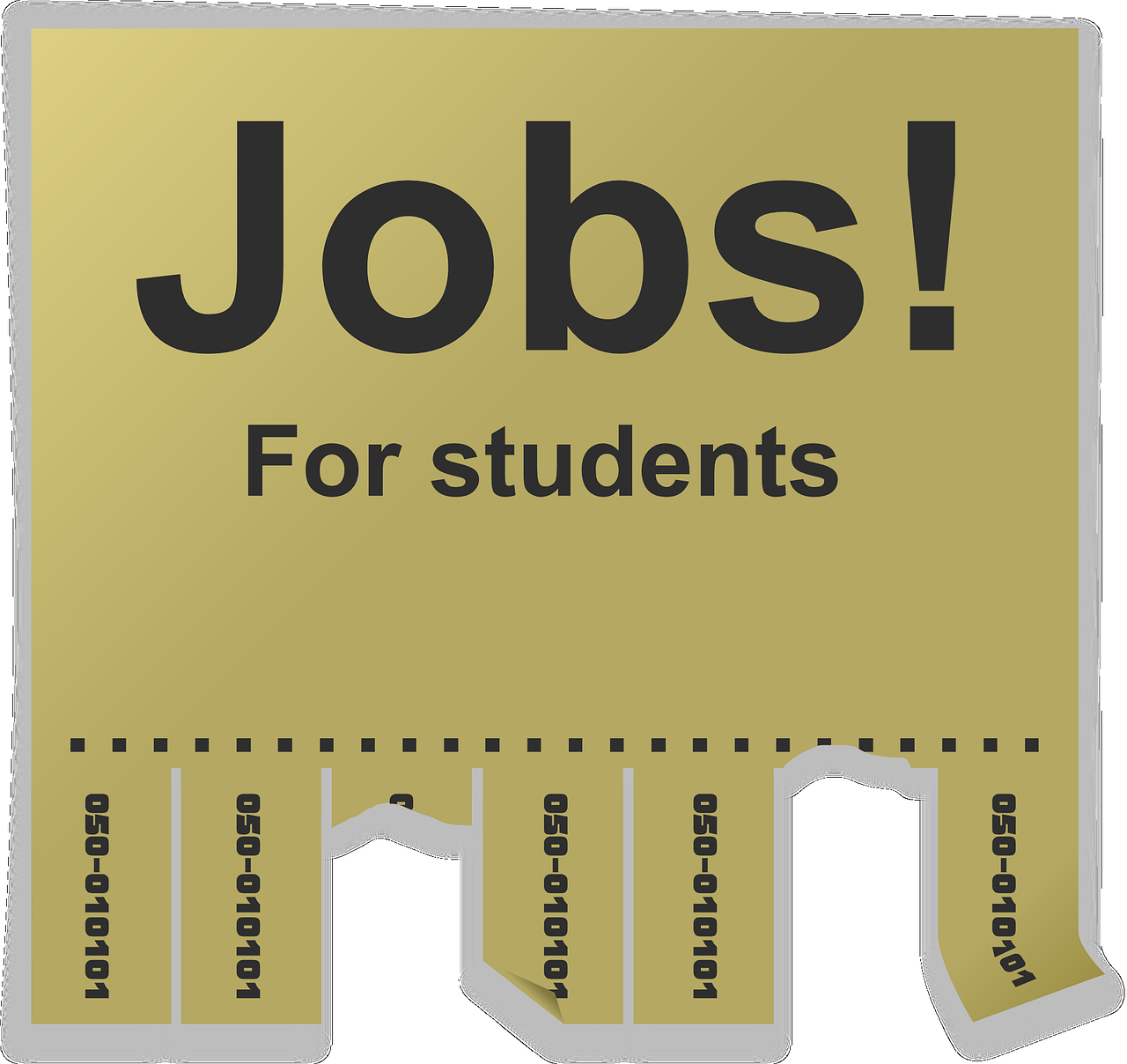 Dienstag, 23. Januar 2024
Quelle: OpenClipart-Vectors / Pixabay.com
13
Aktivität 1: Wie finden wir neue Mitarbeitende?
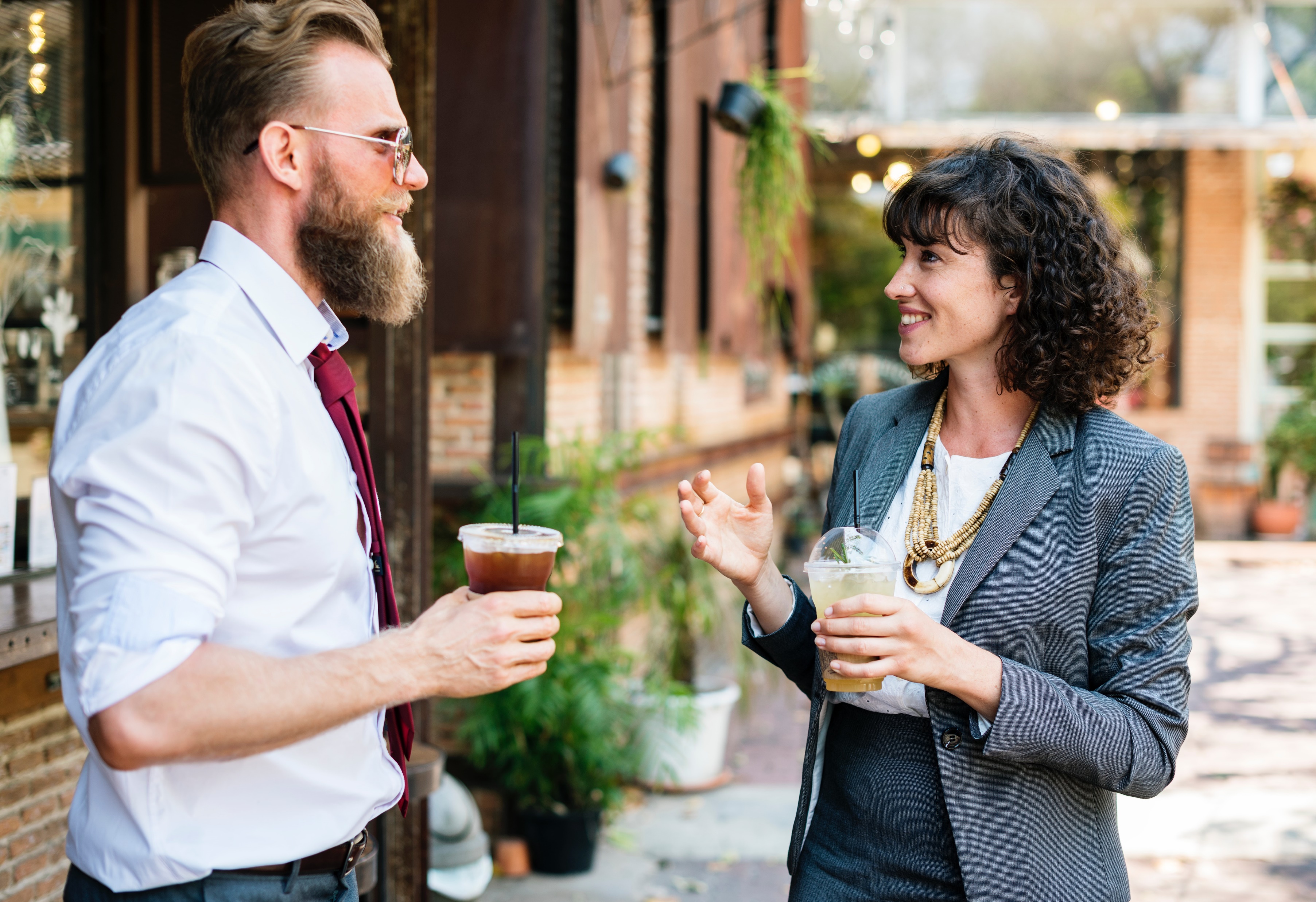 Dienstag, 23. Januar 2024
14
Quelle: rawpixel / Pexels.com
Aktivität 1: Wie finden wir neue Mitarbeitende?
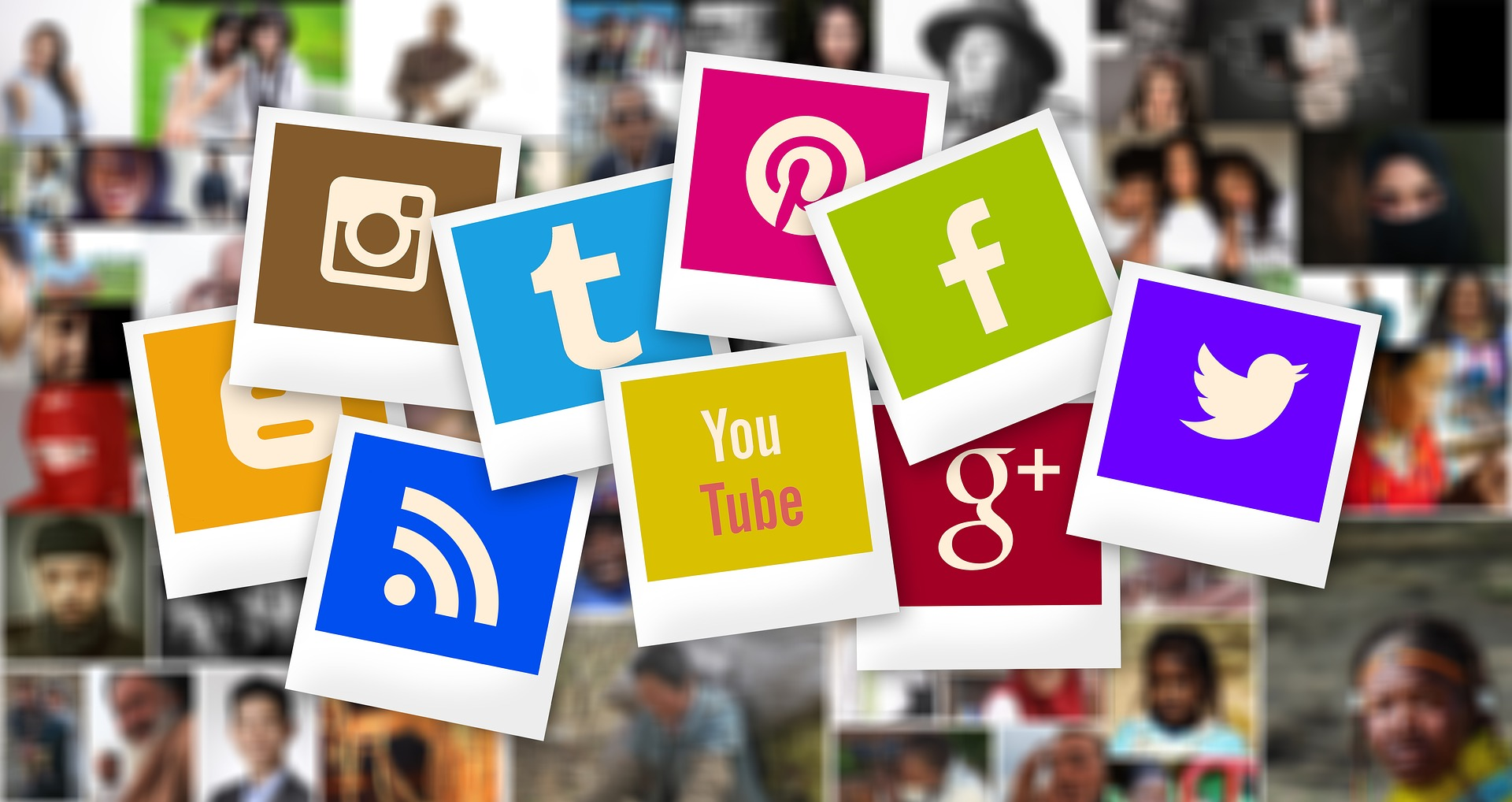 Dienstag, 23. Januar 2024
Quelle: geralt / Pixabay.com
15
Aktivität 1: Wie finden wir neue Mitarbeitende?
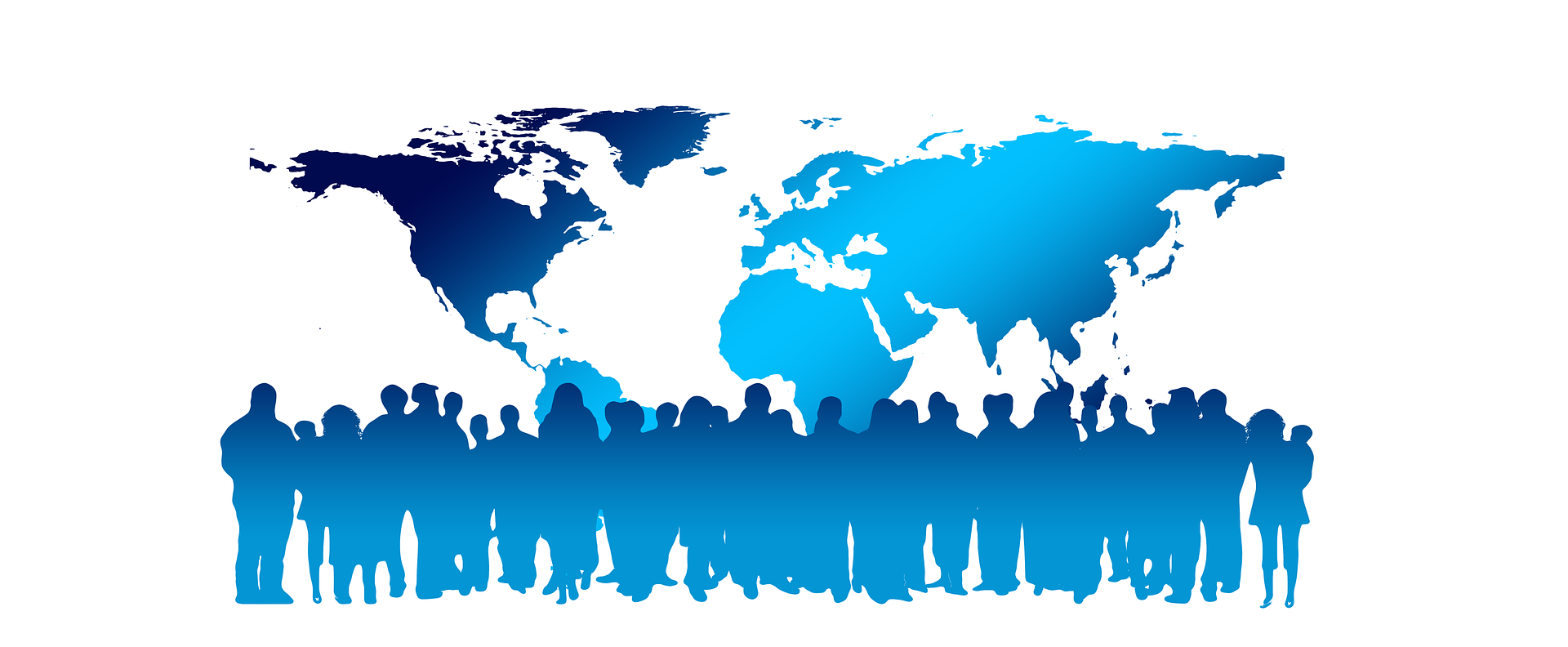 Dienstag, 23. Januar 2024
Quelle: geralt / Pixabay.com
16
Aktivität 1: Wie finden wir neue Mitarbeitende?
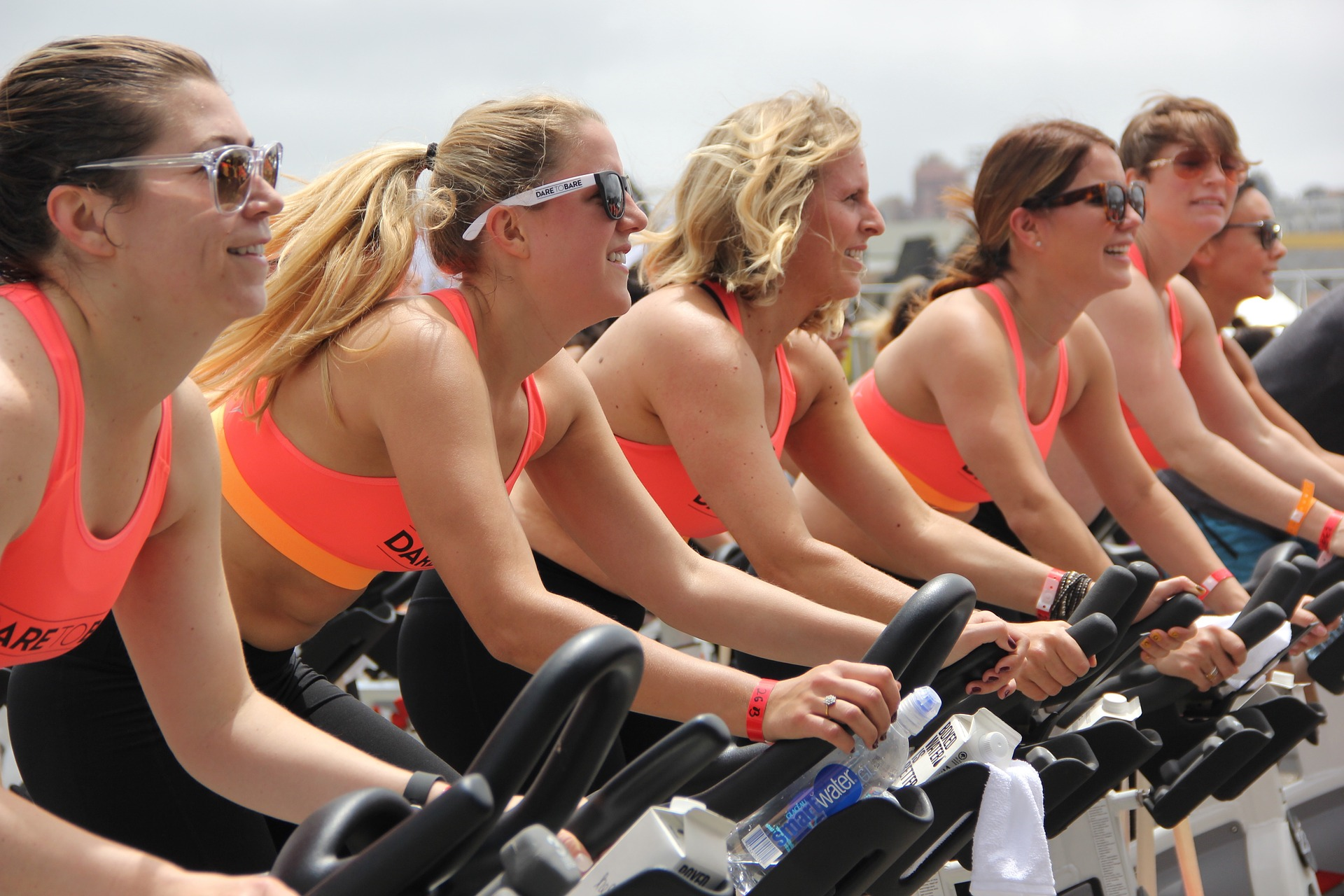 Dienstag, 23. Januar 2024
Quelle: marybettiniblank / Pixabay.com
17
Impressum:
Geschäftsstelle Nationaler Zukunftstag (2018). Beilage zum «Leitfaden für Betriebe»: Arbeitsunterlagen zum Einsatz am Nationalen Zukunftstag. Cham: Geschäftsstelle Nationaler Zukunftstag.


Projektidee und Material: 
Thermo Fisher Scientific
Dienstag, 23. Januar 2024
18